LTTA
Gestión y seguimiento
﻿www.housingcare.net
Contenido
01
¿Por qué?
02
¿Quién?
03
¿Cuando?
El apoyo de la Comisión Europea para la producción de esta publicación no constituye un respaldo de los contenidos que reflejan únicamente las opiniones de los autores, y la Comisión no se hace responsable del uso que pueda hacerse de la información contenida en ella.
04
¿Qué?
05
Actividad: Revisión, sugerencias y modificaciones
01
¿Por qué?
¿Por qué?
Para establecer que los procesos WBL que se están llevando a cabo correctamente, se debe llevar a cabo un monitoreo regular de su desarrollo.Este seguimiento nos ayudará a poder realizar las modificaciones oportunas en el momento en que se consideren necesarias.El monitoreo garantiza experiencias de aprendizaje seguras y de calidad que cumplen con las políticas del aprendizaje basado en el aprendizaje (WBL).
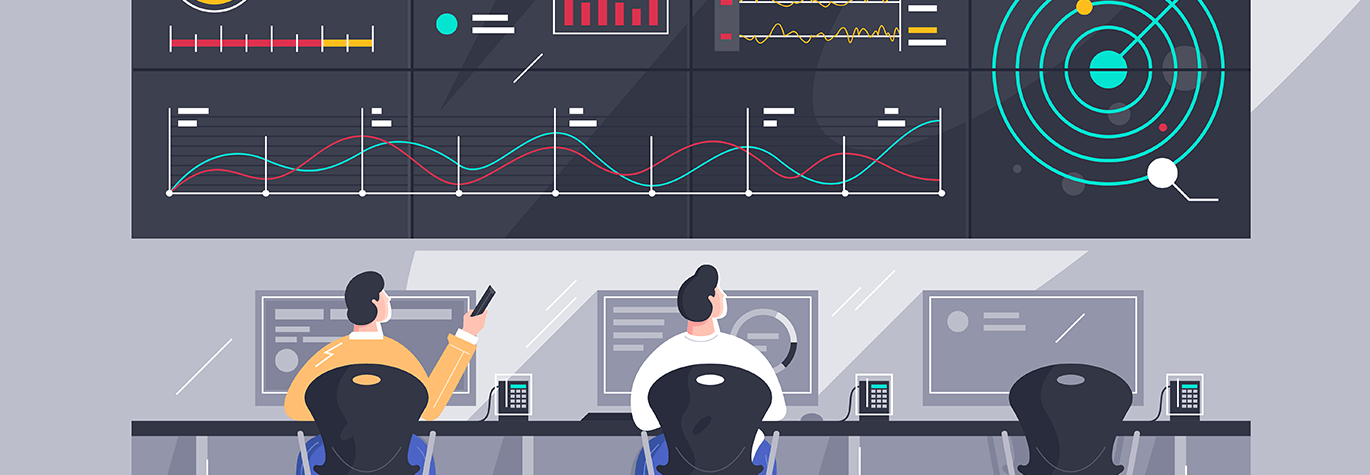 02
¿Quién?
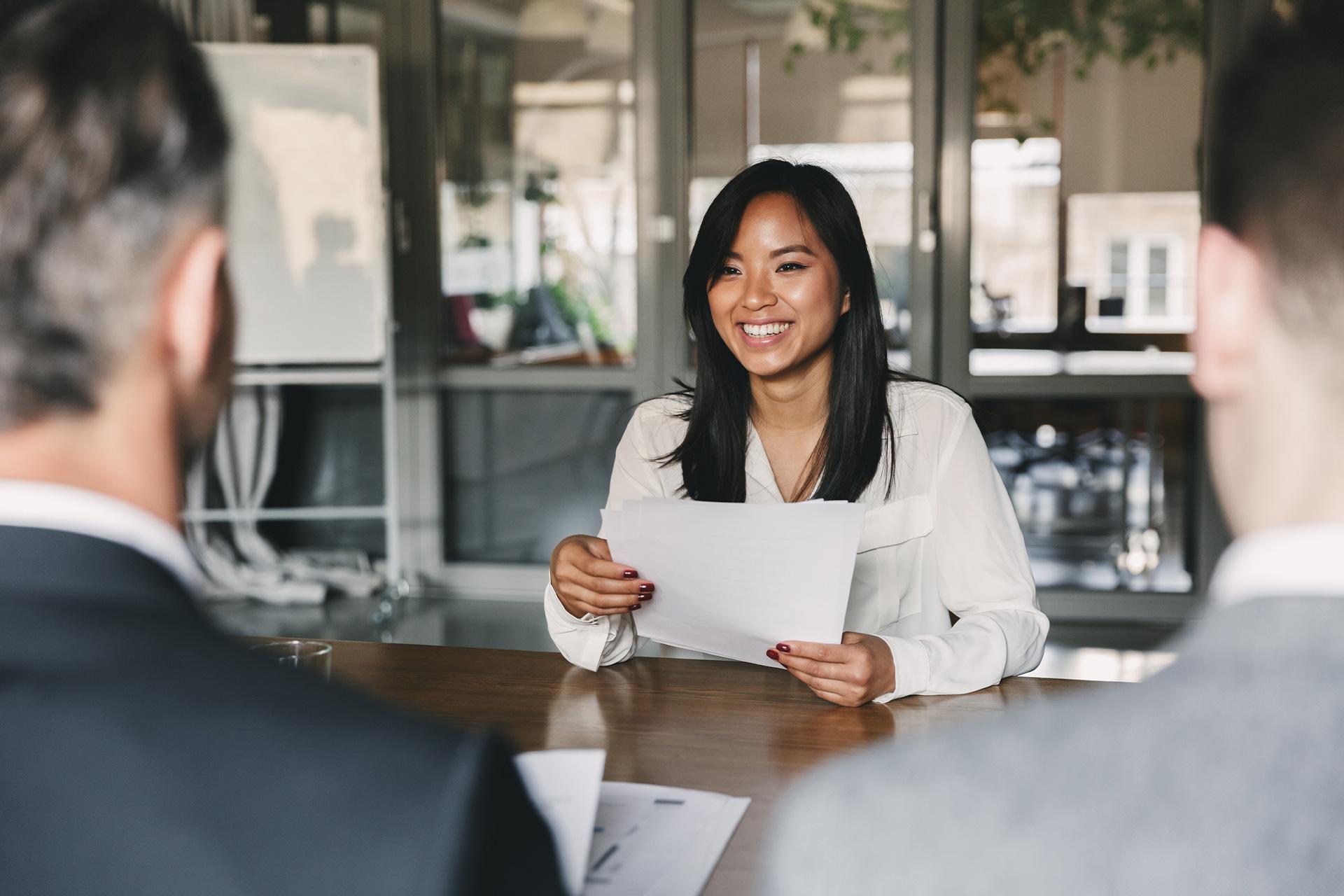 ¿Quién?
El seguimiento es llevado a cabo por el tutor.
Se desarrolla un plan de seguimiento para cada alumno/cuidador (Lo mismo para cada uno).
 
El tutor puede organizar el encuentro de dos maneras:
Presencialmente en el lugar de trabajo
En línea mediante una Videollamada.
03
¿Cuando?
¿Cuando?
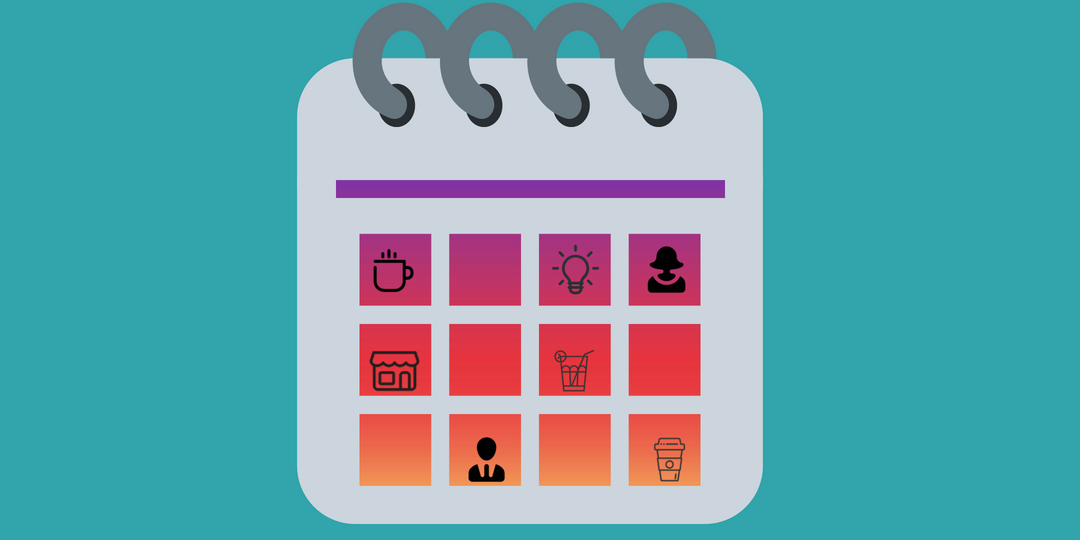 El plan de monitoreo es el mismo para cada persona cuidadora.

Se ha establecido que cada semana, una hora del WBL se dedicará al monitoreo.

Recomendamos que se realice un seguimiento cada dos semanas (jueves o viernes).
04
¿Qué?
¿Qué?
La herramienta de esta cuadrícula se compone de 7 different parts. 
Cada una de las secciones contiene una serie de preguntas abiertas orientadas a observar el proceso del trabajador en las diferentes competencias que se espera que adquiera durante el WBL.
Desempeño general del alumno/cuidador
El desempeño de los trabajadores se medirá sobre la base de la motivación subjetiva (del propio cuidador) y la motivación subjetiva percibida por los tutores a partir de las preguntas y comentarios realizados. Algunas preguntas que puede hacer durante el tratamiento con respecto a este tema son:
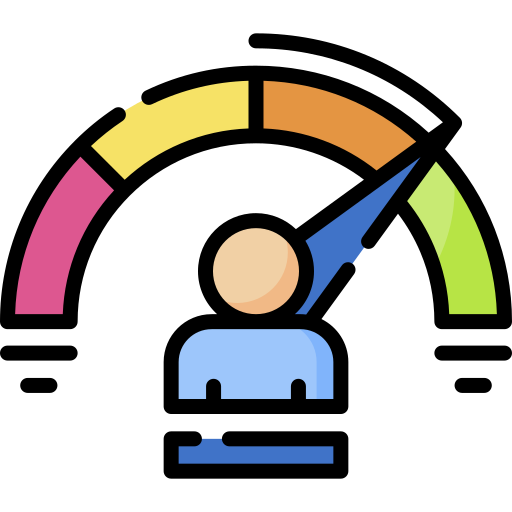 ¿Crees que este WBL te proporciona conocimientos útiles para tu trabajo? ¿Cuánto tiempo pasas todos los días practicando las cosas aprendidas en este WBL?¿Qué te motiva a aprender más sobre la tecnología y el cuidado de la salud?¿Qué actividades lo hacías hasta ahora que más disfrutas?¿Cuáles son algunos de los logros de los que estás orgulloso?Hasta ahora, ¿cómo evaluarías la experiencia académica general que tuviste con este WBL?
Actividades y tareas avanzadas
En esta parte queremos observar qué tipo de actividades han llevado a cabo los alumnos entre el inicio del WBL y el momento del seguimiento para conocer su motivación. En este sentido vamos a pedir las siguientes actividades o tarea
¿Qué tipo de tecnología utilizaron incluida en el curso MOOC? ¿Qué tipo de actividades y ejercicios prácticos incluidos en el curso MOOC han llevado a cabo los alumnos/cuidadores?
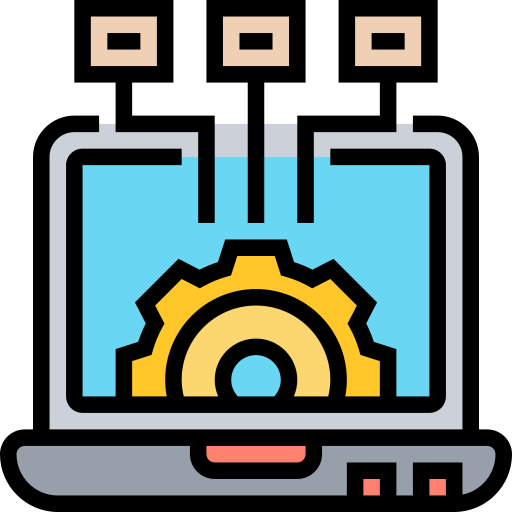 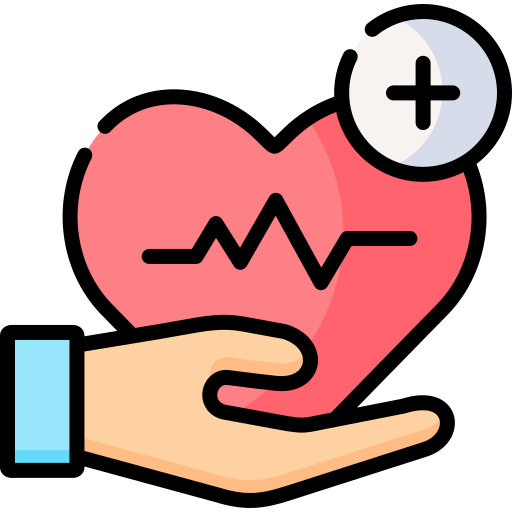 Actividades y tareas pendientes
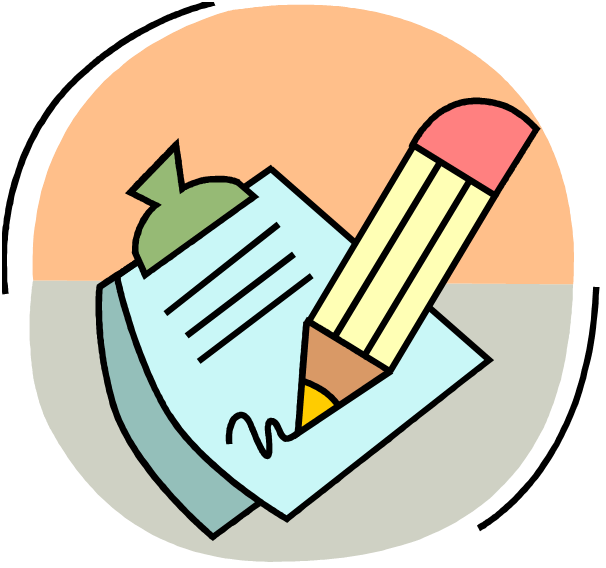 Esta sección tiene como objetivo observar qué tipo de aplicaciones, tecnologías, actividades y tareas no se han llevado a cabo hasta el momento de la evaluación, por qué (no en línea con la realidad, falta de tiempo, demasiado difícil ... por ejemplo). Esto hará más fácil ver lo que falta para alcanzar el objetivo final.En esta sección no habría preguntas específicas. Por ello, es tan importante que el tutor conozca perfectamente la asignatura, para que sepa lo que se ha hecho hasta ahora y lo que queda por hacer.
Dificultades
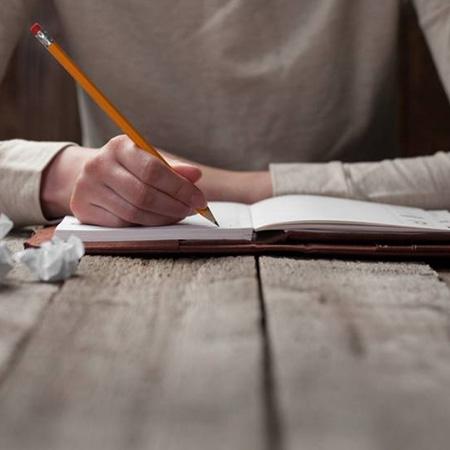 Es muy importante saber qué dificultades han enfrentado los cuidadores durante el desarrollo del WBL y qué se puede hacer para resolverlas. Algunas preguntas que puede utilizar en esta sección son:
¿Ha encontrado muchas dificultades durante su aprendizaje en el WBL hasta ahora?¿Qué tipo de dificultades ha encontrado en la realización de las actividades de la WBL?¿Estas dificultades estaban más relacionadas con la tecnología, la falta de información, la falta de tiempo...?
Recomendaciones del alumno/cuidador
En base a su propia experiencia y a las últimas preguntas mencionadas, es importante conocer sus pensamientos e ideas sobre la calidad y desarrollo de este WBL. En esta sección queremos observar las mejoras que debemos llevar a cabo en el WBL de cada alumno/cuidador.
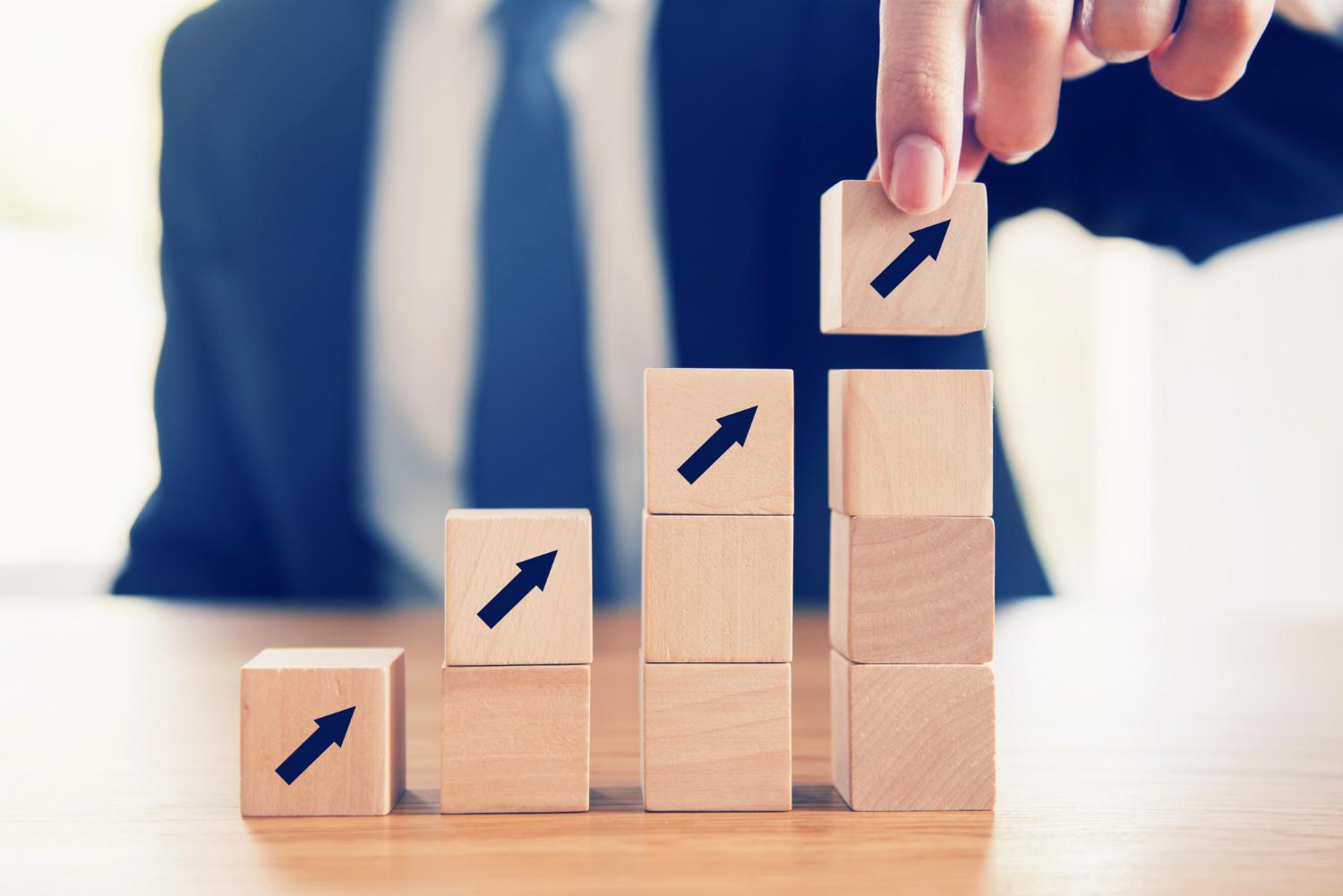 Recomendaciones del tutor de WBL
De la misma manera, la experiencia de todos los tutores de WBL es importante para hacer las modificaciones correctas y estar seguros del correcto desarrollo y progreso del trabajador en su aprendizaje. En esta parte, debe tener su propia idea personal y profesional, basada también en la respuesta dada por los cuidadores.
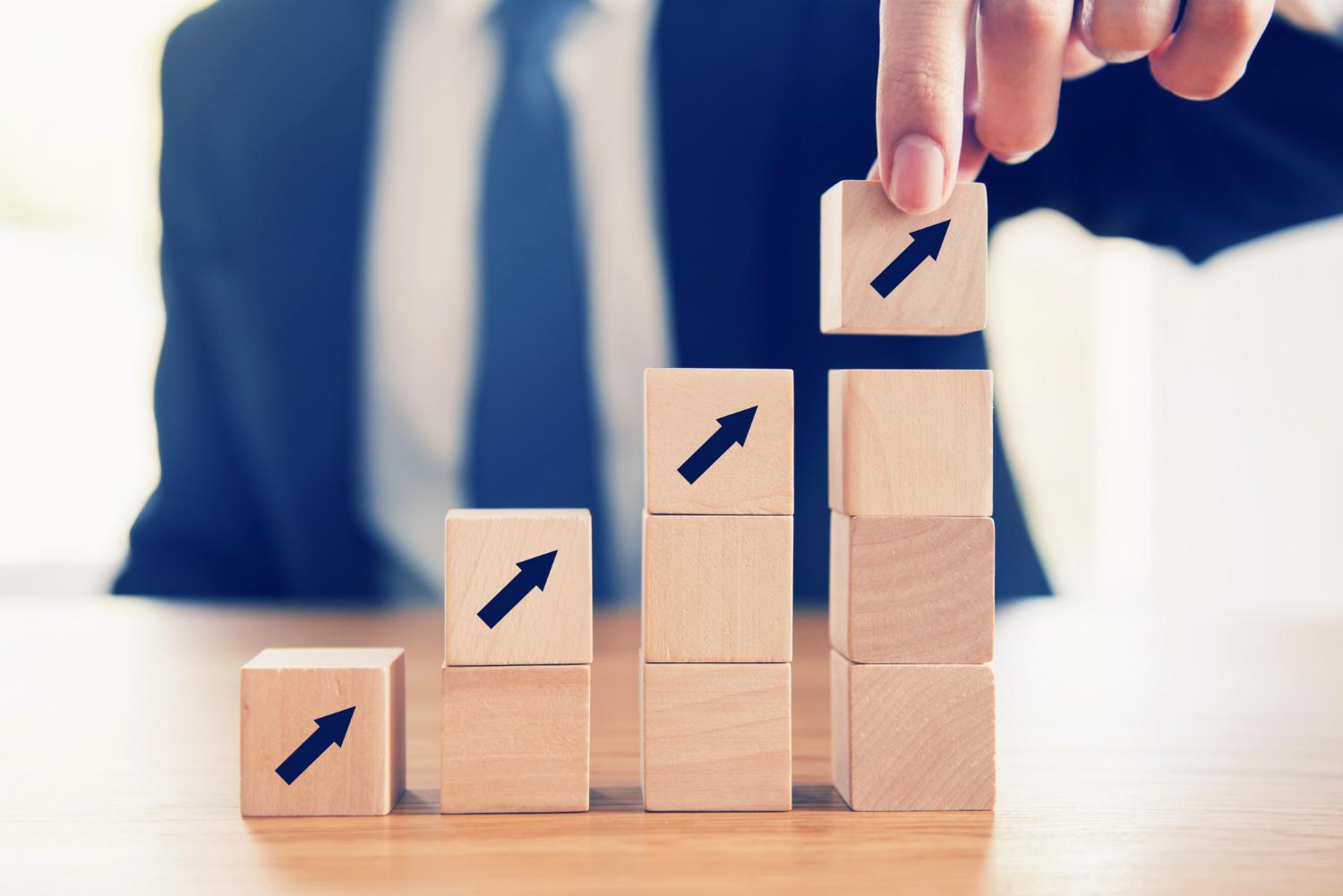 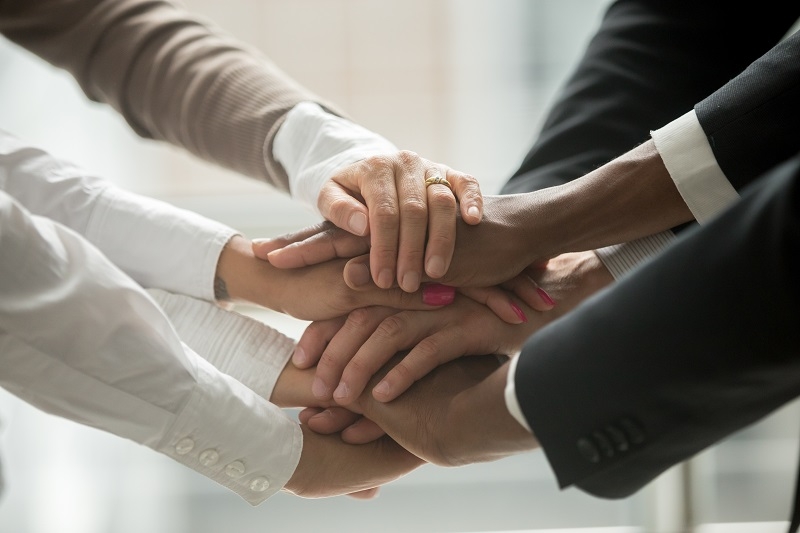 Compromiso en el seguimiento
El compromiso con el seguimiento significa que estamos preparados para implementar las tareas y actividades aprendidas, y que podemos hacerlo con determinación.Desde una perspectiva más subjetiva, en esta sección el coach debe mirar la motivación de sus empleados. No hay preguntas específicas para esta sección, pero en base a las preguntas formuladas anteriormente, se extraerá la determinación y el entusiasmo con el que los aprendices enfrentan el WBL.
Actividad: Revisión de la cuadrícula.
Descripción:Con esta actividad, nuestro objetivo es crear una plantilla de monitoreo que garantice que los aspectos más importantes de la práctica de WBL se recopilarán de manera eficiente.

Metodología: Crea grupos de 3-4 personas. Tendrán que discutir lo que debe agregarse y / o eliminarse.

Hora: 10 minutos.
LTTA
Evaluación del aprendizaje
﻿www.housingcare.net
Contenido
01
Plan de evaluación
02
Evaluación formativa (Tutores)
03
Evaluación formativa (cuidadores)
04
Evaluación sumativa
01
Plan de evaluación
02
Evaluación formativa
¿Qué es la Evaluación Formativa?
El objetivo de la evaluación formativa es monitorear el aprendizaje de los estudiantes para proporcionar retroalimentación continua que pueda ser utilizada por tutores para mejorar su enseñanza y guía, también por estudiantes para mejorar su aprendizaje.

Objetivo:

Ayudar a los trabajadores de atención a identificar sus fortalezas y debilidades y enfocarse en las áreas que necesitan trabajo

Ayudar a los tutores a reconocer dónde están teniendo problemas las personas cuidadoras y abordar los problemas de inmediato.
Evaluación Formativa
Tenemos dos tipos de cuadrículas
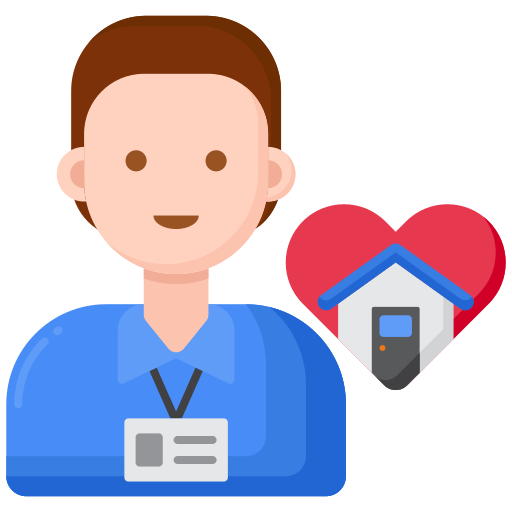 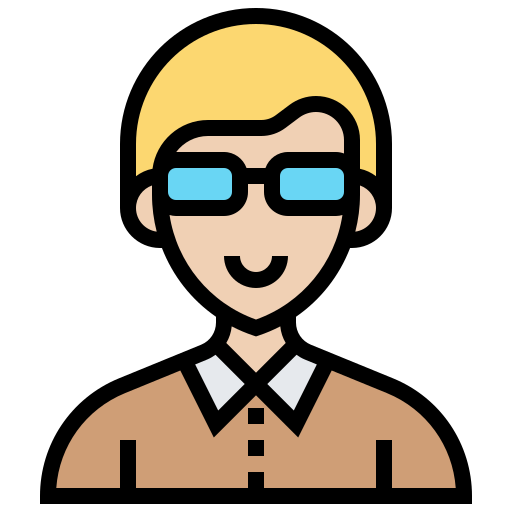 Tutores
Cuidador
Evaluación Formativa
Aspectos a evaluar (para ambos)
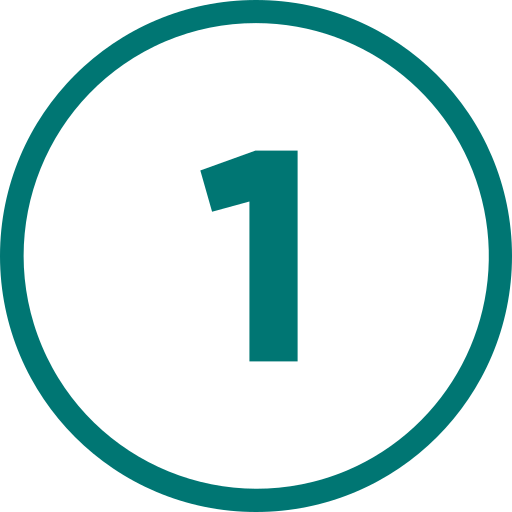 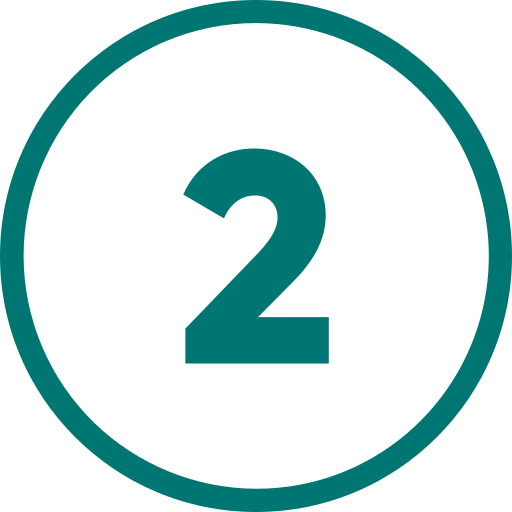 Resultados del alumno/cuidador
Proceso de aprendizaje
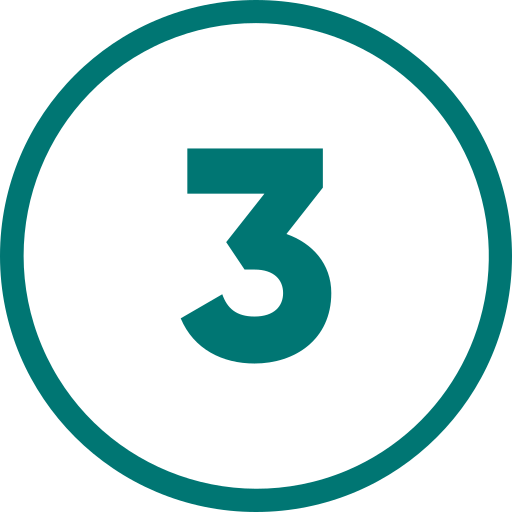 Autoevaluación y autoaprendizaje
Actividad: Revisión de las cuadrículas.
Descripción: Con esta actividad pretendemos crear una evaluación formativa (para tutores y cuidadores) que asegure que los aspectos más importantes de la práctica de WBL se recopilen de manera eficiente.
Hora:10 minutos.
Distribución
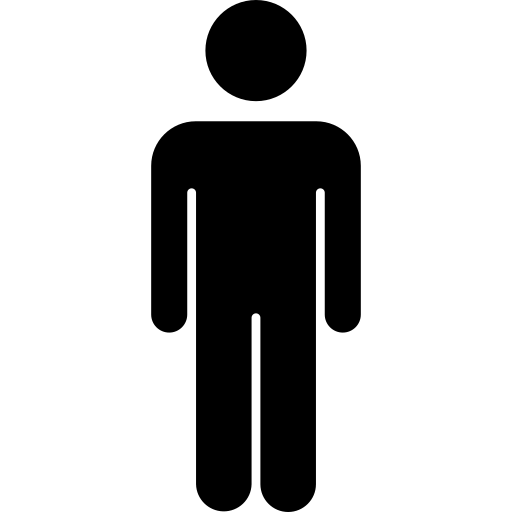 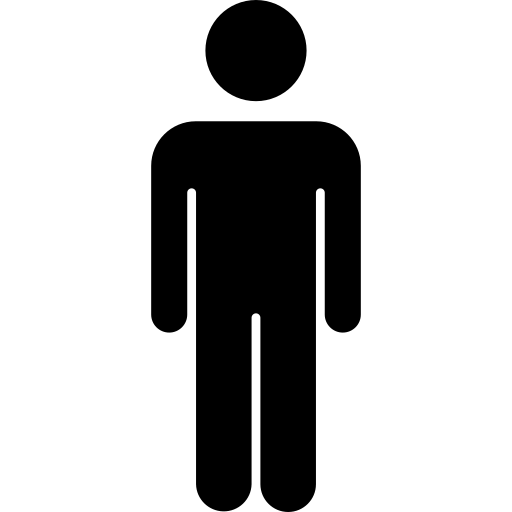 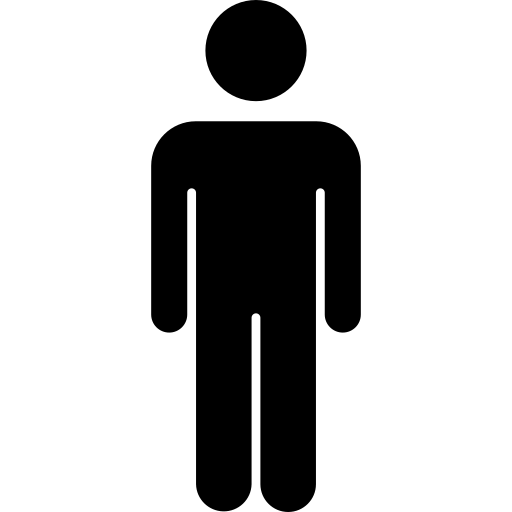 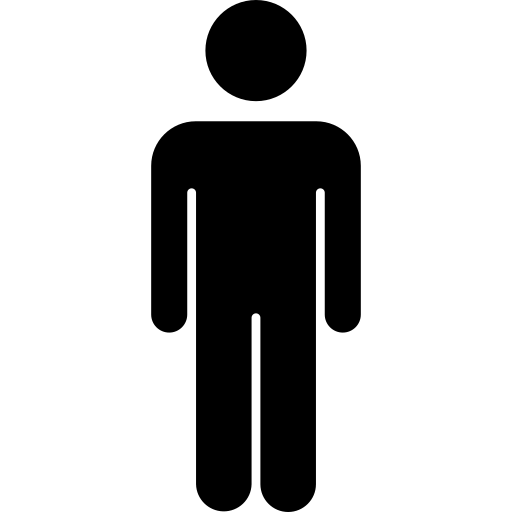 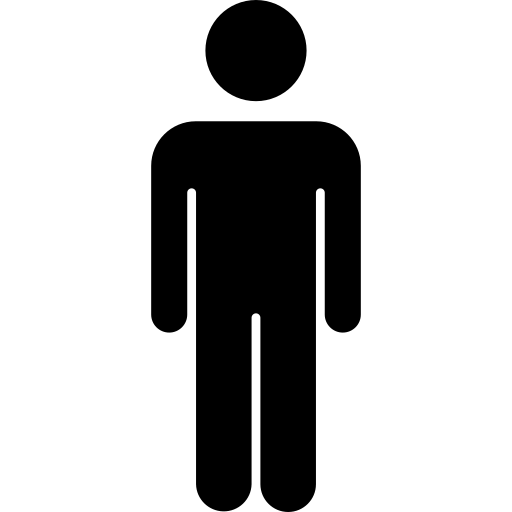 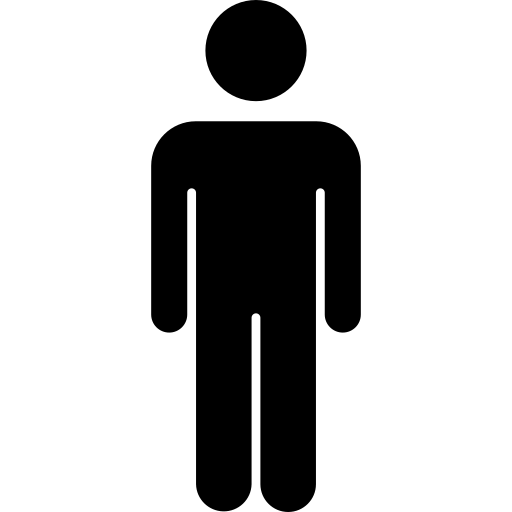 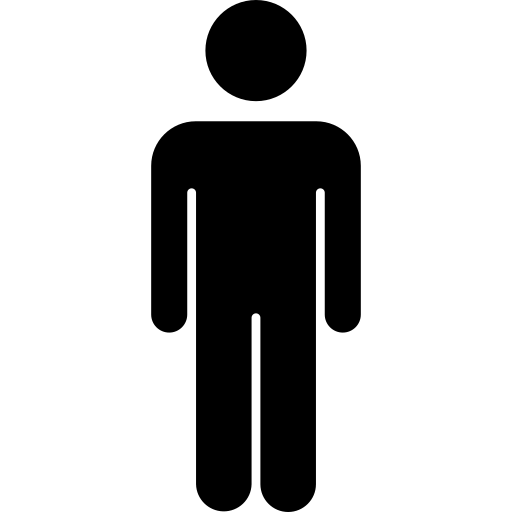 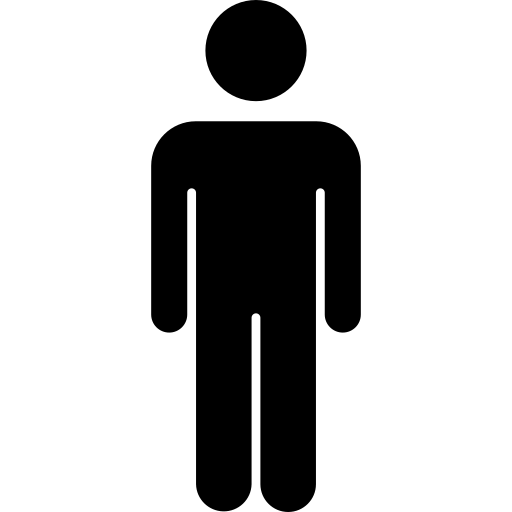 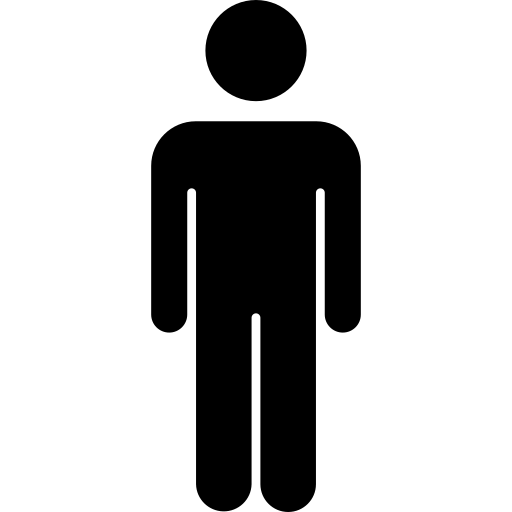 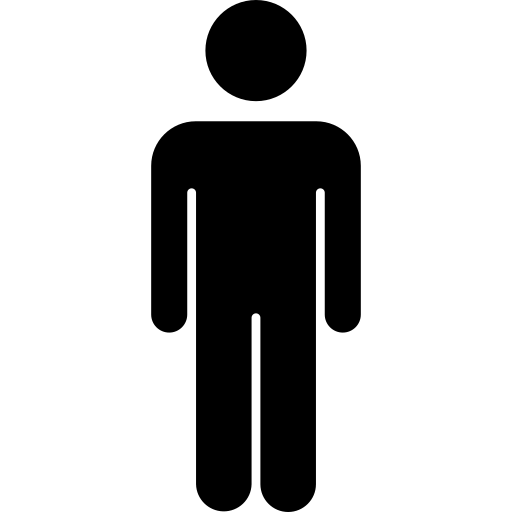 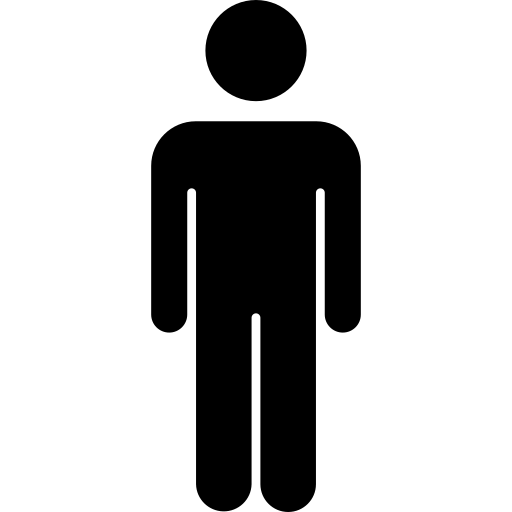 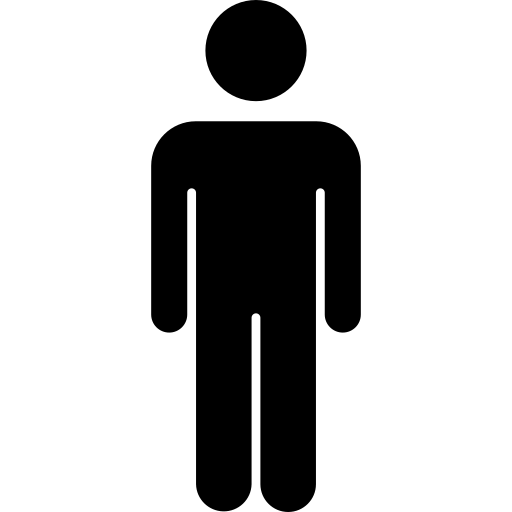 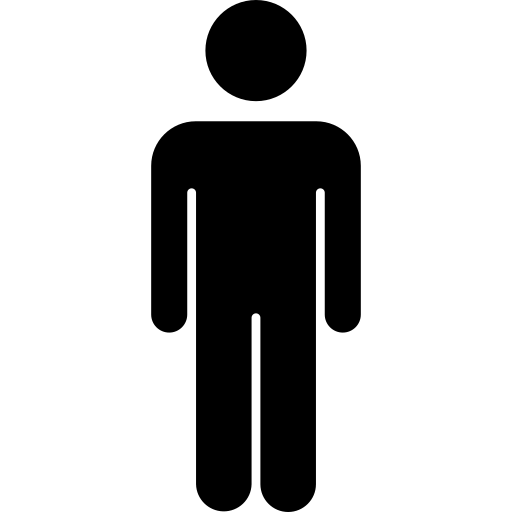 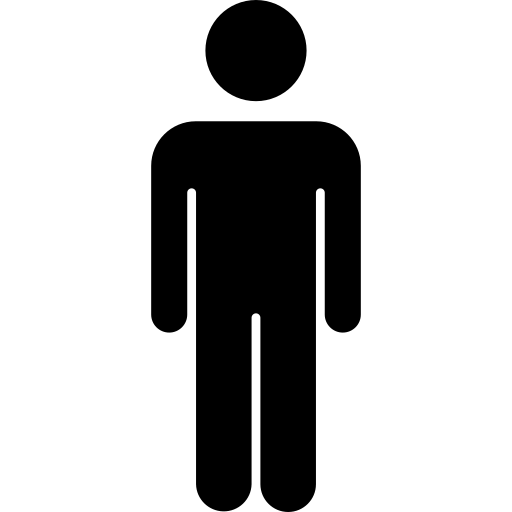 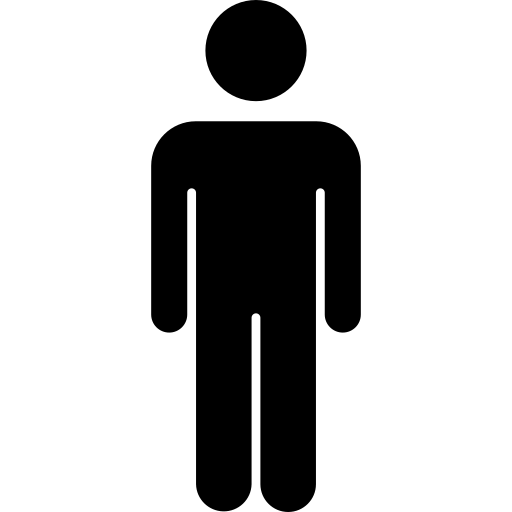 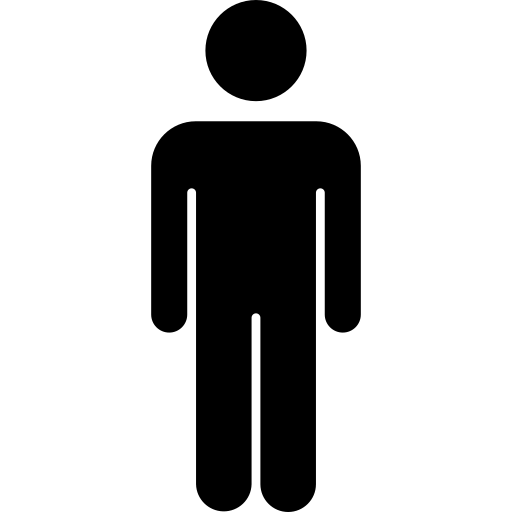 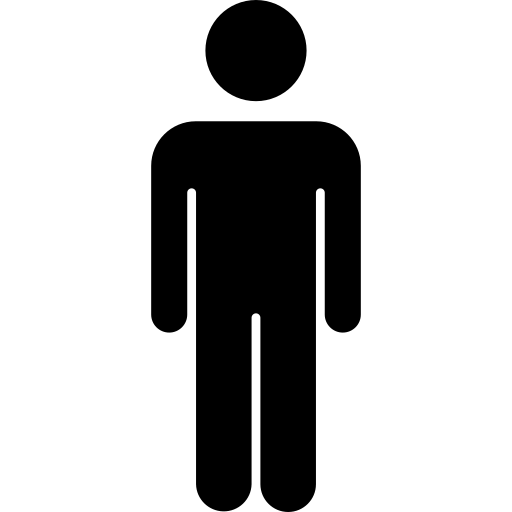 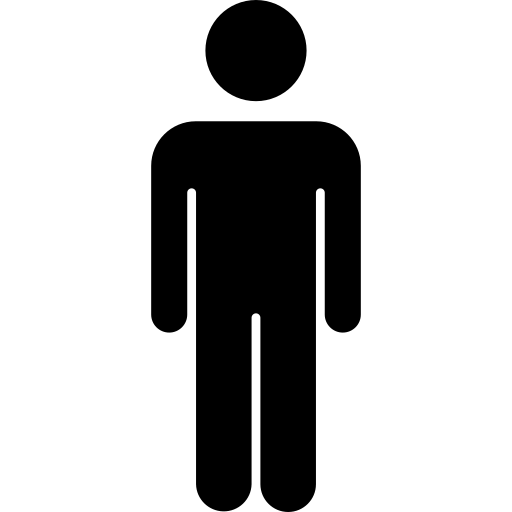 Agregue o elimine cualquier pregunta que considere. Piensa si la escala de respuesta es correcta o deberíamos poner otra escala. ¿Crees que es positivo desarrollar una Entrevista semiestructurada?